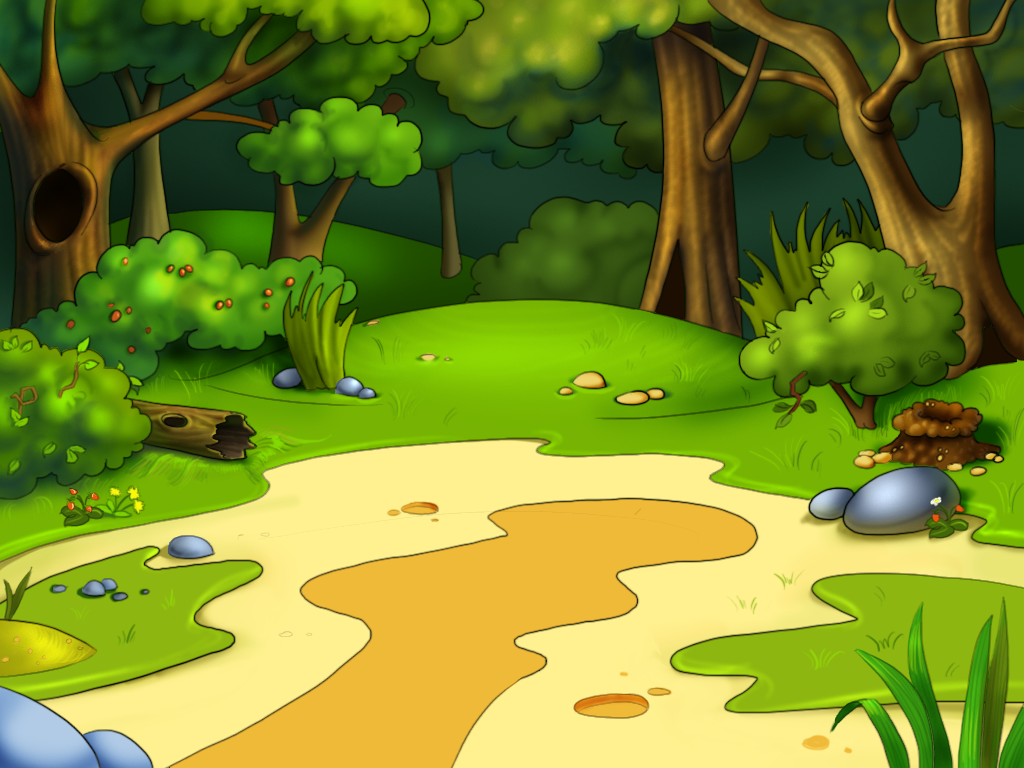 Презентацию составила
Музыкальный руководитель
МДБОУ № 18 пос. Октябрьский Краснодарского края
Степанченко 
Светлана Стефановна
[Speaker Notes: МДБОУ № 18 пос. Октябрьский Краснодарского края]
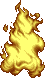 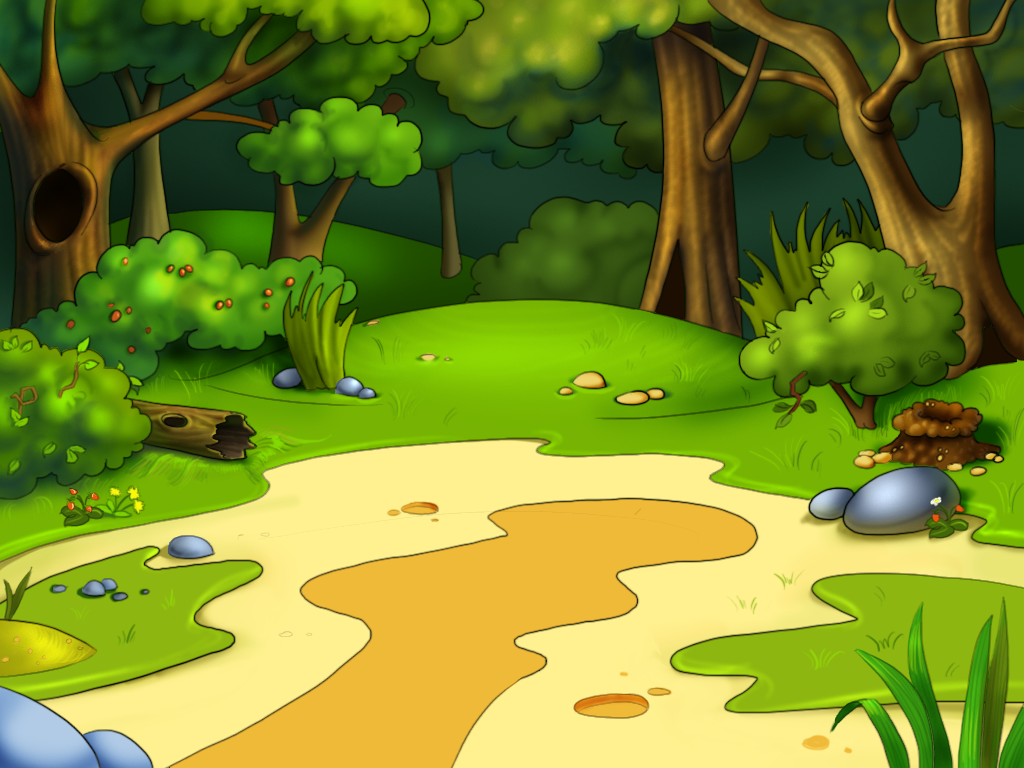 П О Ж А Р
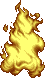 В    Л Е С У
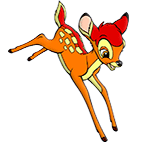 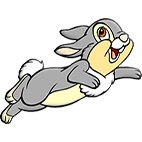 Пожар в лесу.
          Сказка 
Жил – был Гном на лесной опушке.
Были у Гнома друзья – подружки.
С зайцами Гном играл в «Пятнашки»,
С белками в «Ляпки», Ёжами – «Прятки».
С медведем бродил, По густым буреломам.
С оленем гулял,  По тропинкам знакомым
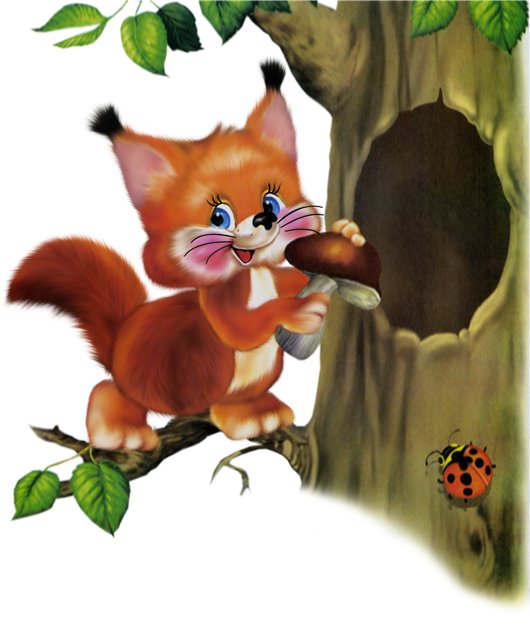 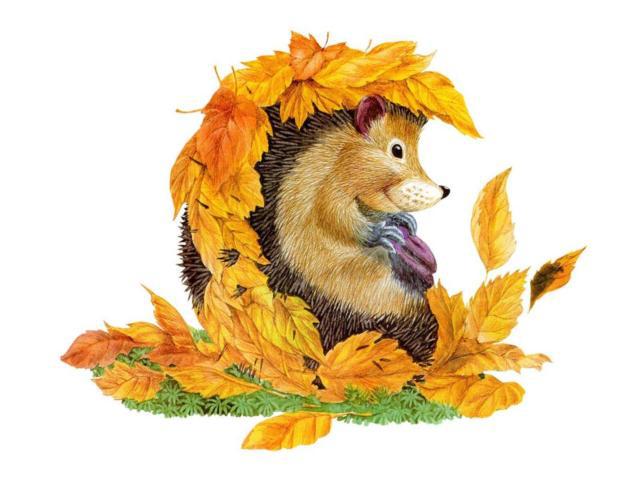 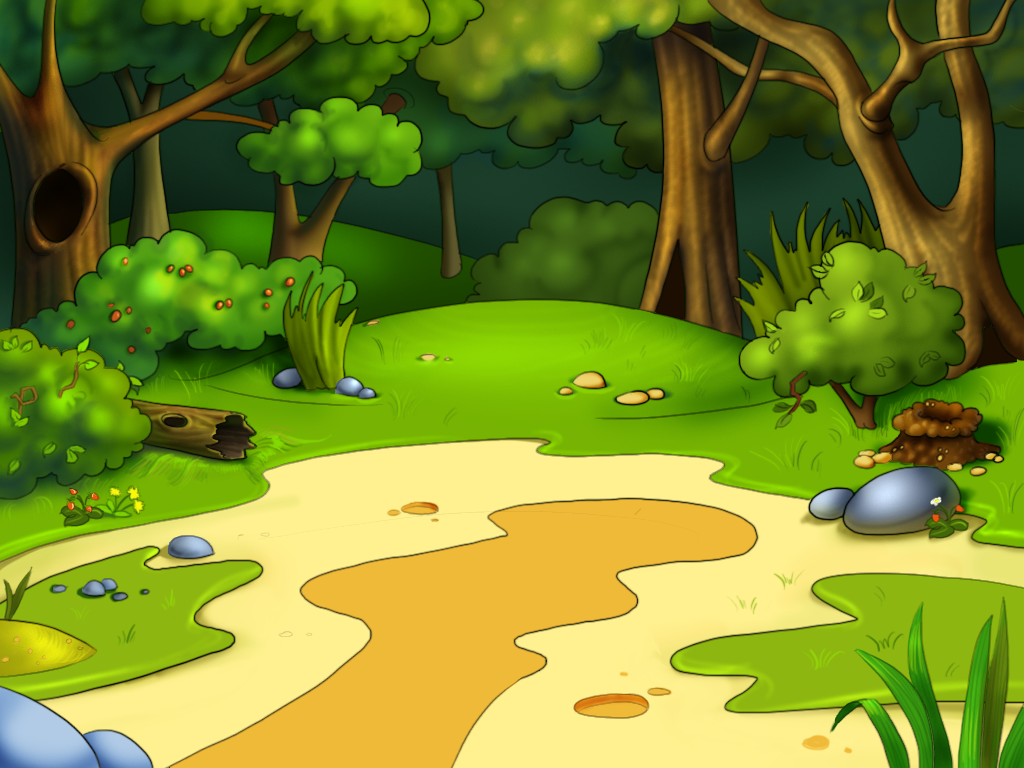 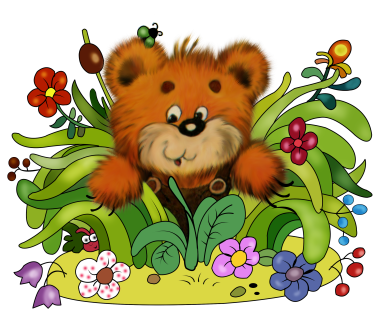 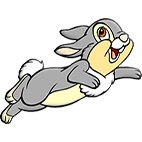 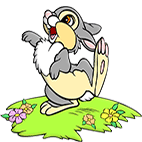 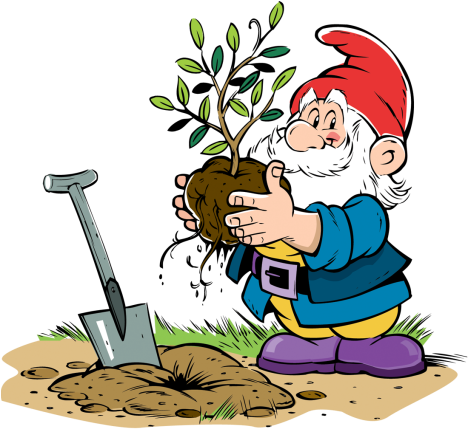 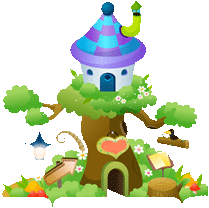 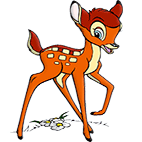 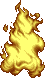 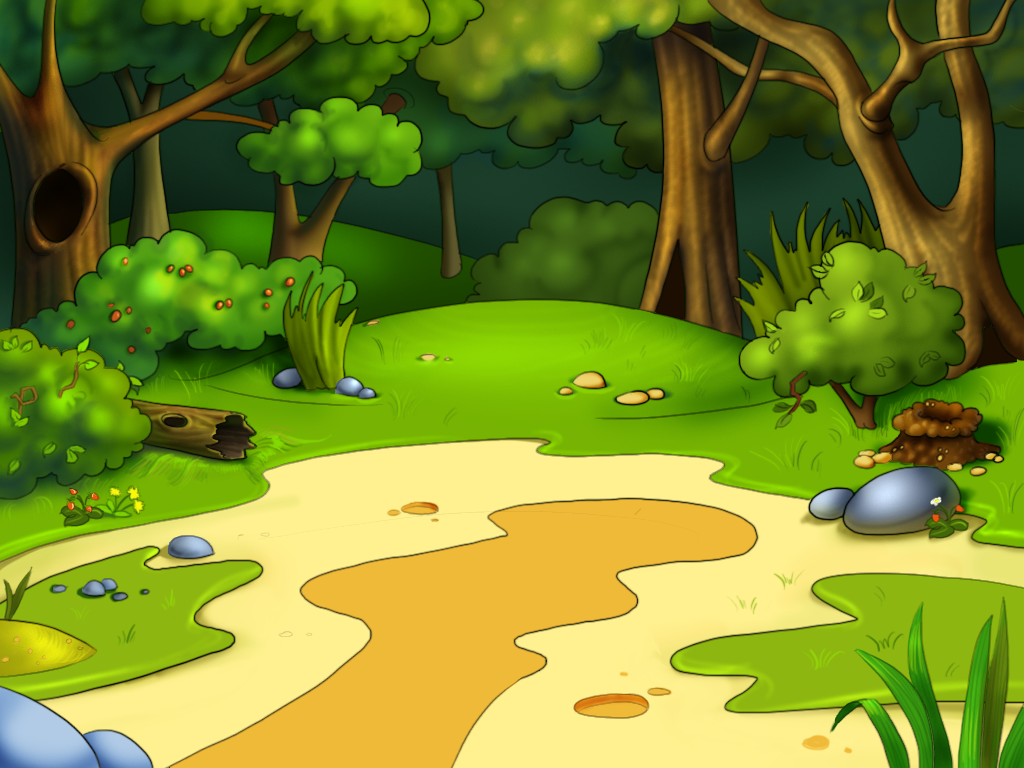 Жили в лесу 
  Лисички-сестрички.
     Ни с кем не играли
   Две хитрых сестрички.
По лесу ходили – 
Зверушек дразнили…
Вот  как – то лисички,
Две хитрых сестрички.
Нашли на полянке
Коробку и спички.
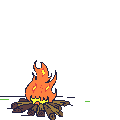 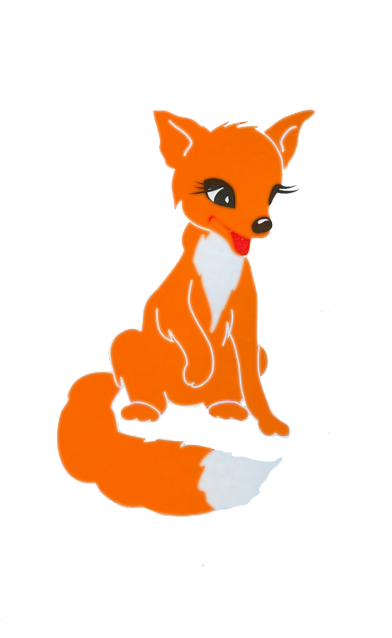 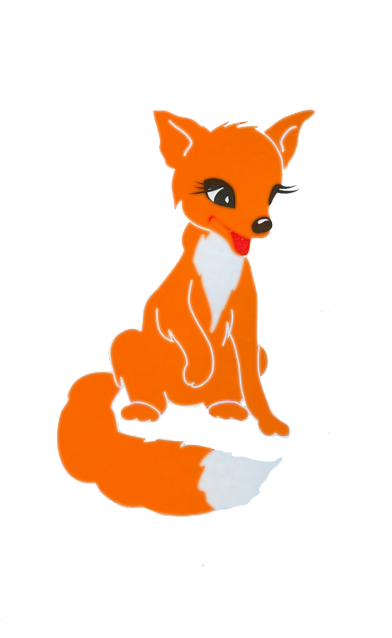 Решили сестрички, 
Зажечь эти спички…
В лес дремучий  убежали,
Ворох веток натаскали,
Чиркнув спичечной головкой
О шершавый коробок…
Появился огонек.
По кустам и по лесам,
Пробежался тут и там.
В небо – пламя, в небе дым.
Кричат лисички: 
«Ой, горим!»
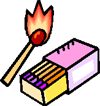 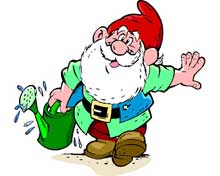 Гном с друзьями увидали  Дым и пламя в небесах. 
Испугались: «Ох, и ах. Там огонь горит в кустах!»
Бобрам-пожарным позвонили. О пожаре сообщили:
«Вы, пожарные спешите, И лисичкам помогите!»
Бобры-пожарные спешат
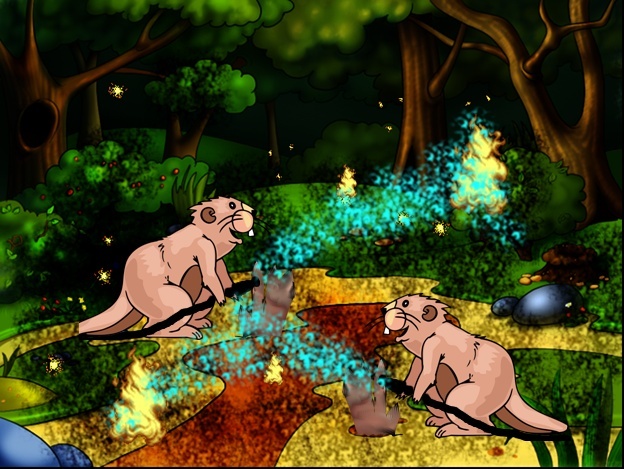 Выручают малышат.
Пламя пеной заливают
Угольков не оставляют.
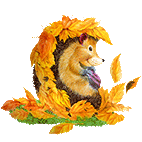 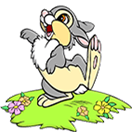 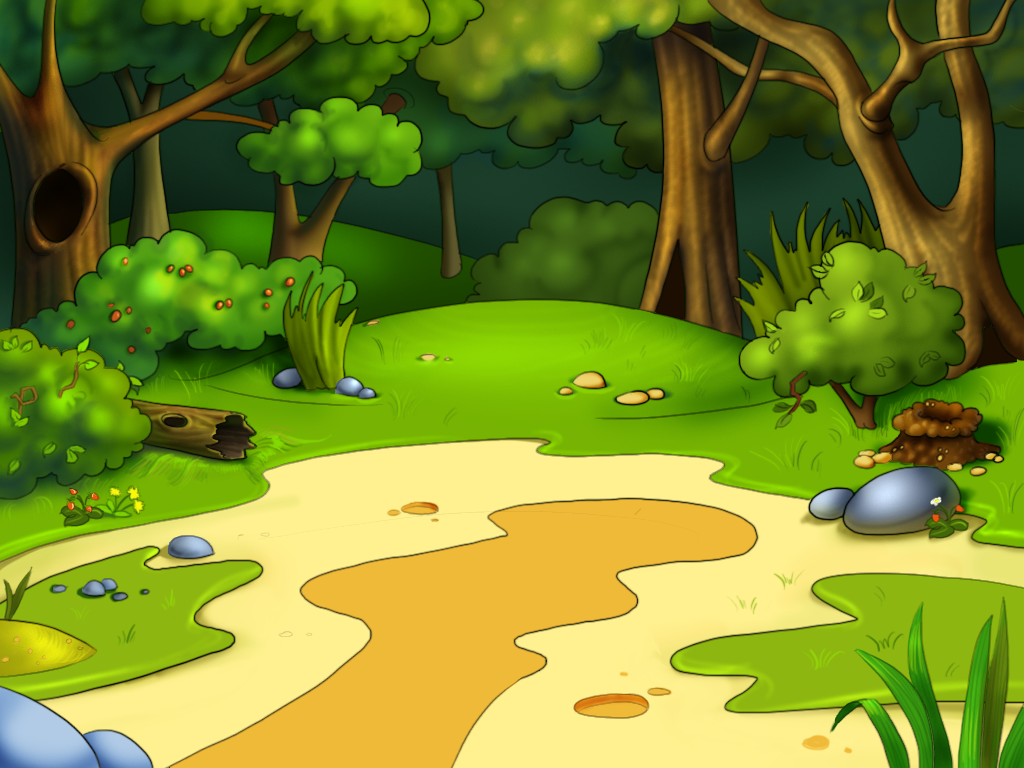 А   лисички, две сестрички
Мигом спрятались в овраг,
Не достанешь их никак.
Но пожарные бобры
К лискам не были добры:
«Посмотрите-ка, кругом
Где сейчас, ваш милый дом.
С малых лет должны все знать,
Что с огнем нельзя играть!»
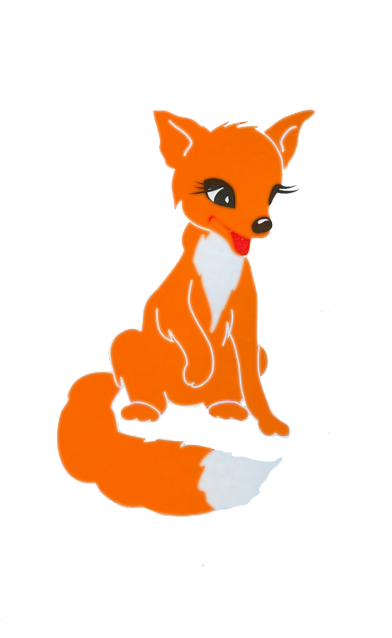 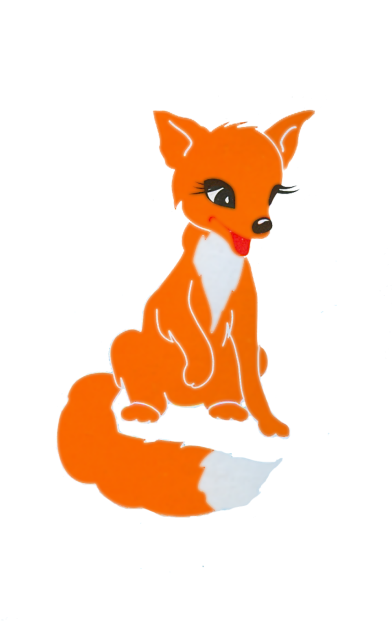 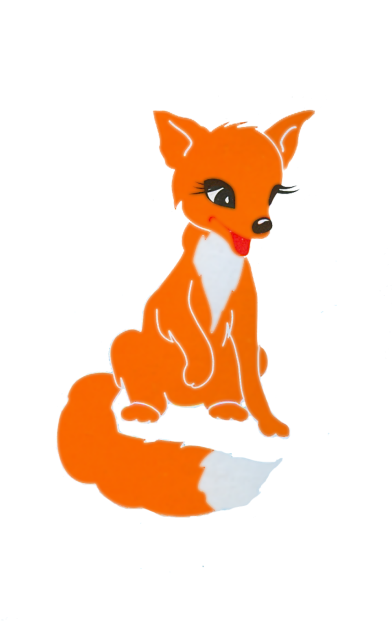 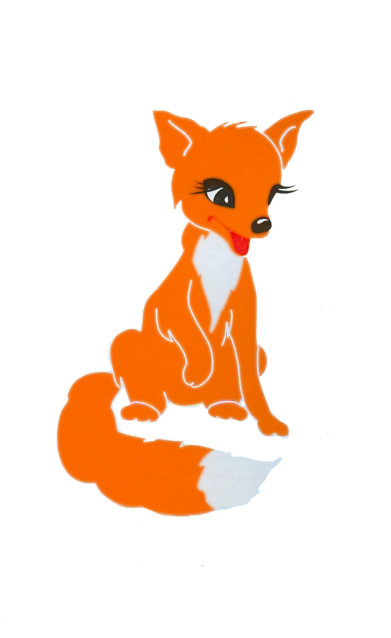 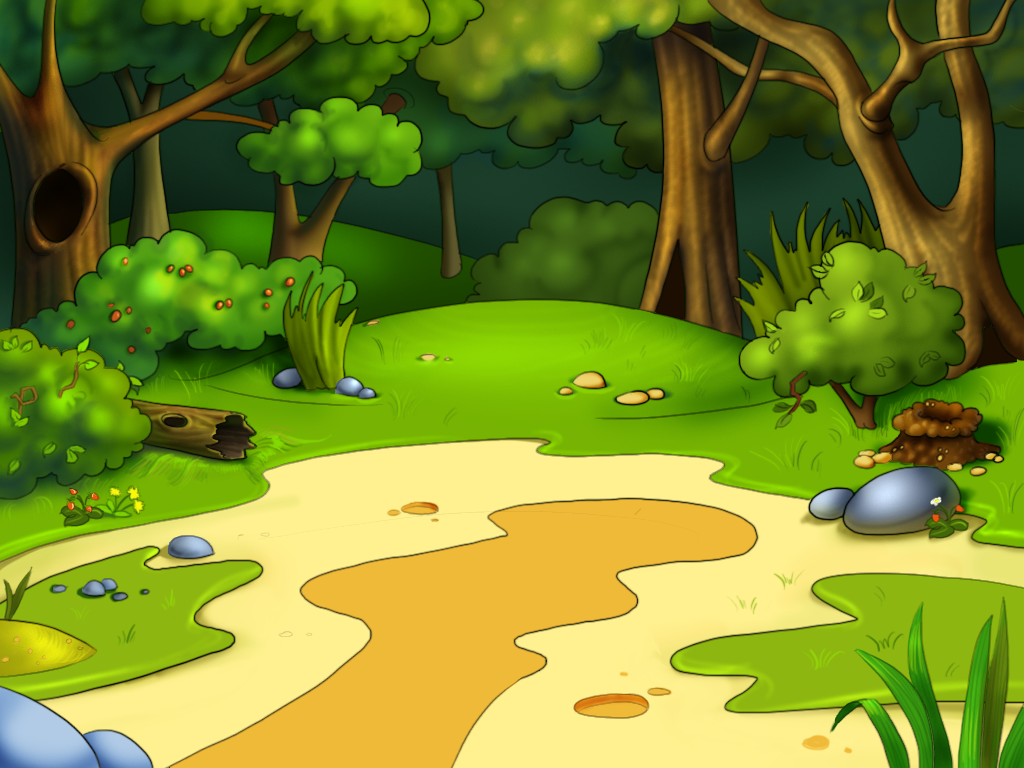 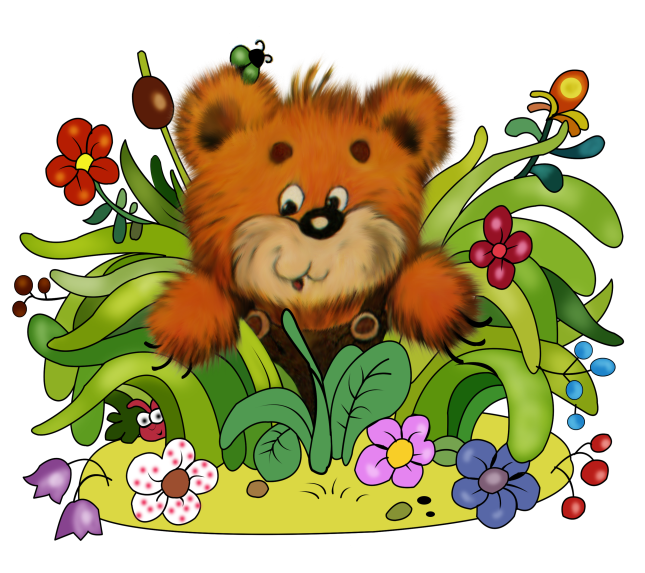 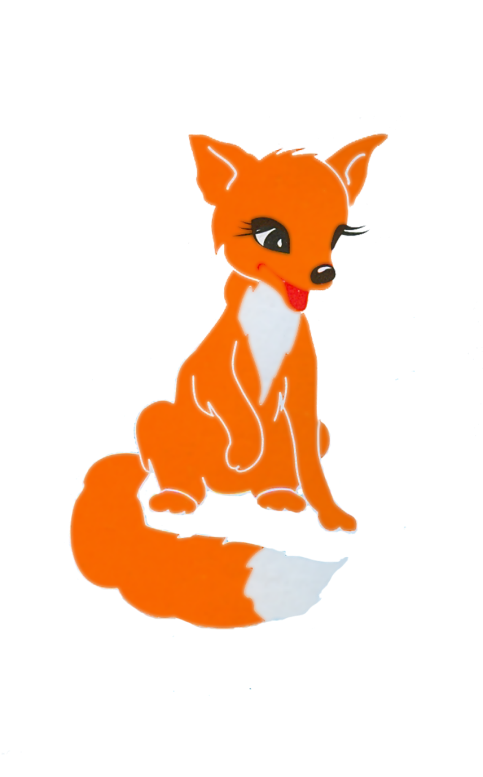 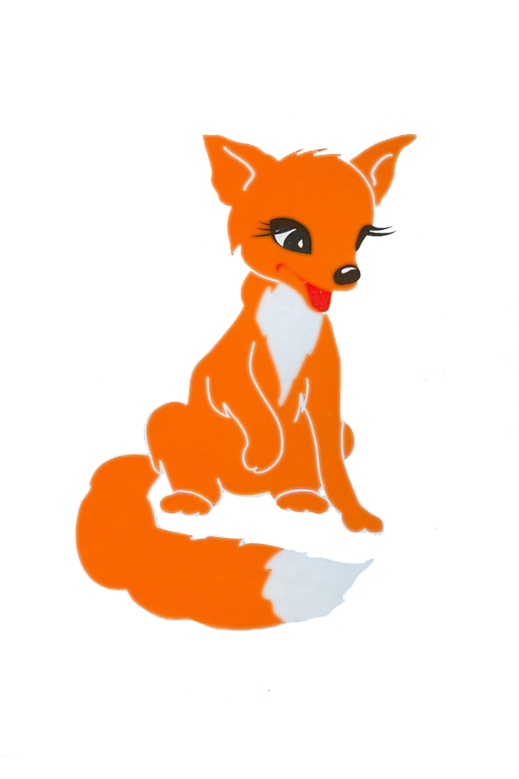 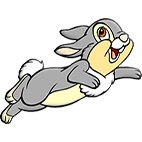 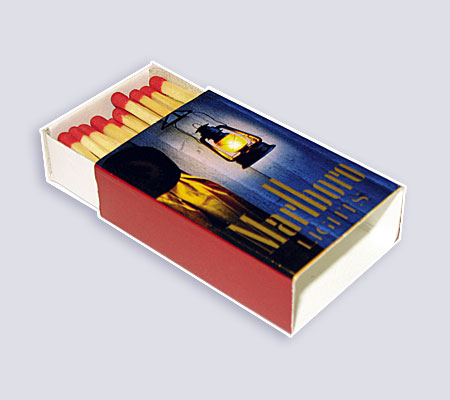 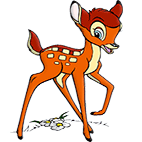 Тут лисички испугались,
Перед всеми извинялись…
Им  пошла наука впрок –
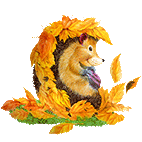 И теперь глядеть не могут
На опасный коробок!